Board & committee overview
July 1, 2024
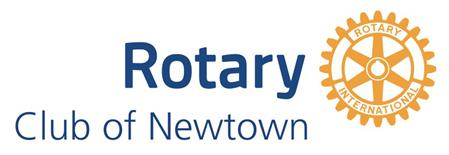 Title Page Option
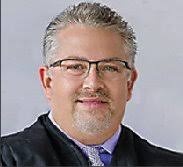 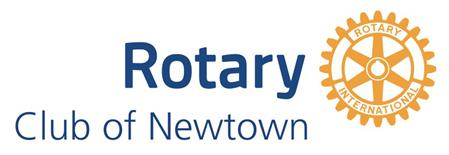 Board Members – Titled Positions
Mick Petrucci
Chairman of the Board
Provides strategic leadership and oversight
President
Treasurer
Secretary
President Elect
Next Gen Director
Debra Porter
Ginny Kownurko
Jennifer Ceslak
Steve Sabel
Nathan Breece
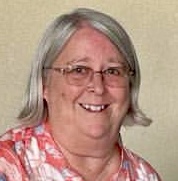 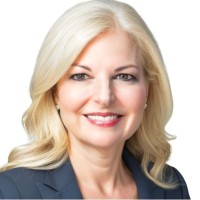 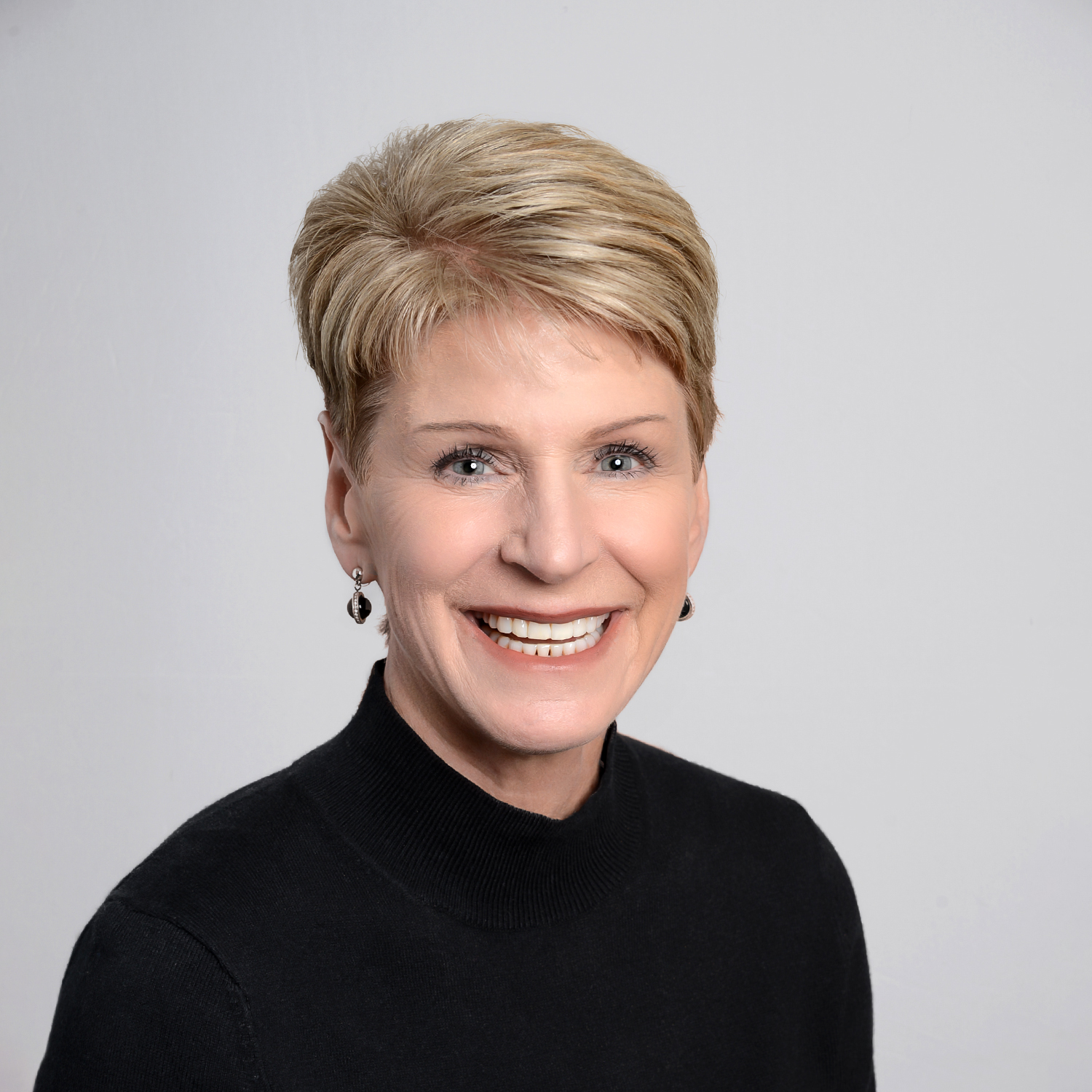 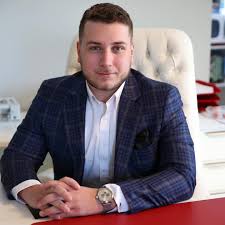 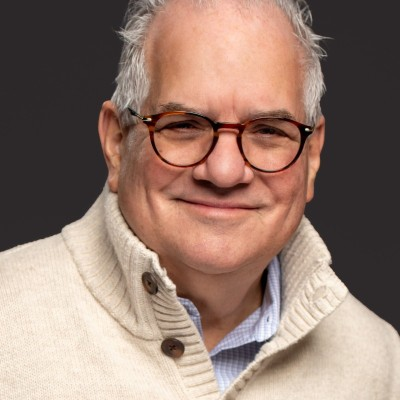 Manage the club's finances, ensuring accurate financial records, budgeting, and compliance with financial policies
Lead the club's activities, initiatives, and meetings, ensuring alignment with Rotary's mission and goals
Maintain records, club communication, newsletter, website, and ensuring compliance with Rotary's policies
Prepare for upcoming term by learning about club operations, participating in training, and planning initiatives
Engage younger members, foster leadership development, and to drive club growth
[Speaker Notes: https://pixabay.com/illustrations/ai-generated-man-business-suit-7849612/
https://pixabay.com/photos/woman-white-headshot-blonde-female-1460150/
https://pixabay.com/photos/woman-smiling-portrait-7338402/
https://pixabay.com/photos/woman-business-fashion-young-3060784/
https://pixabay.com/photos/woman-portrait-headshot-female-4525646/
https://pixabay.com/photos/young-clever-faces-people-happy-4549901/
https://pixabay.com/photos/business-man-man-portrait-male-805770/
https://pixabay.com/photos/startup-person-man-business-4859737/
https://pixabay.com/photos/black-man-portrait-kenya-headshot-7368384/]
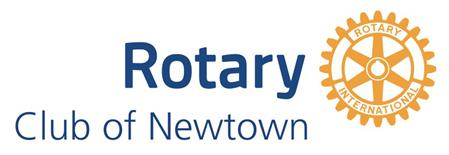 Board Members – Members at Large
Public Image Director
Grants & Fundraising Director
Sergeant at Arms
Club Growth Officer
Corporate Sponsorship Director
Finance Director
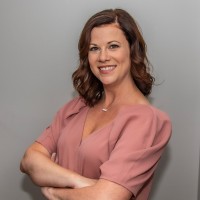 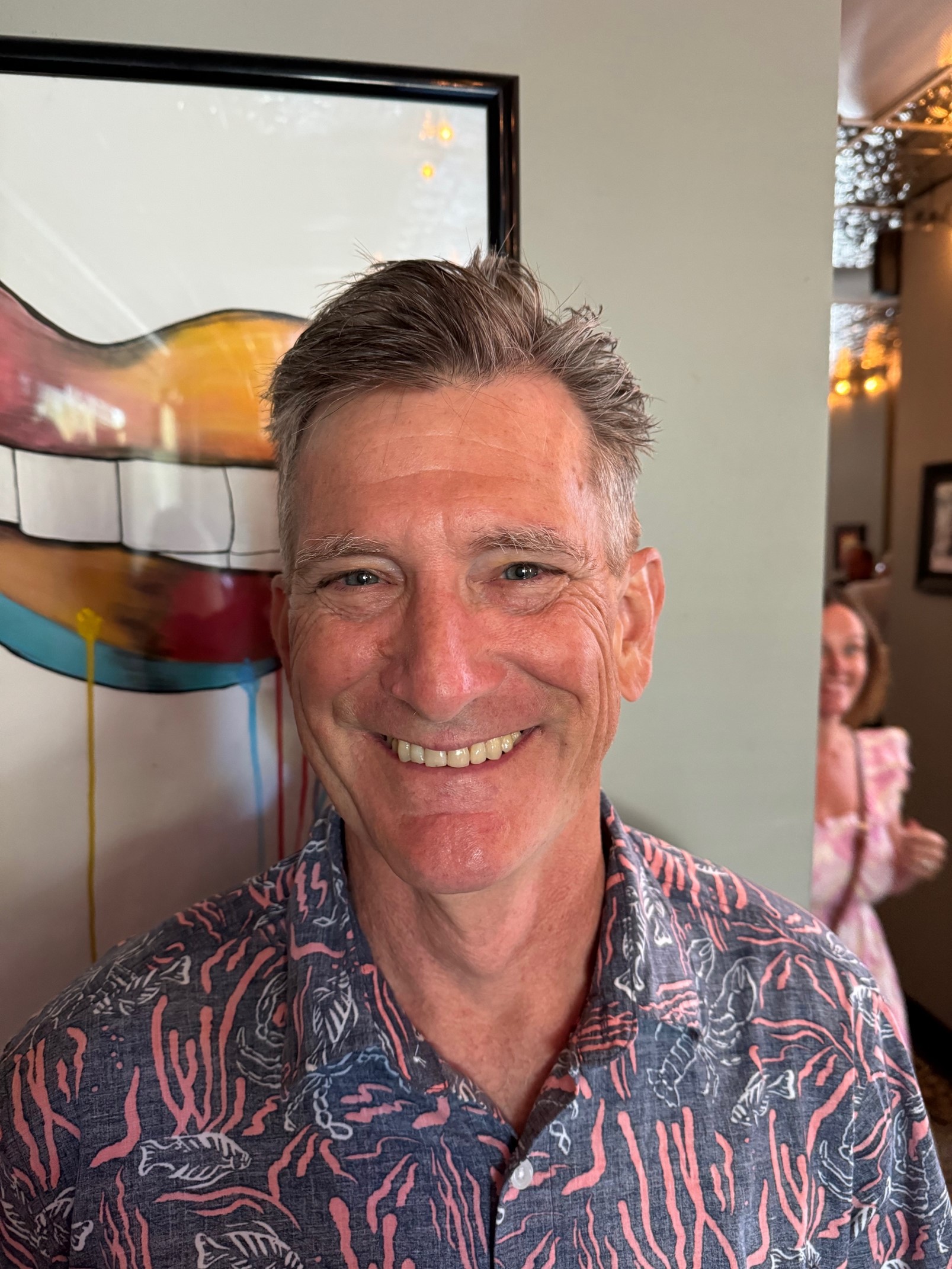 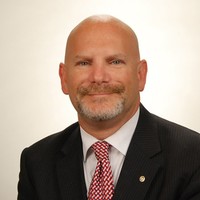 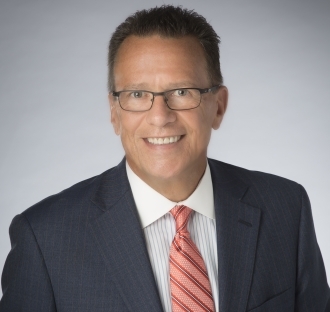 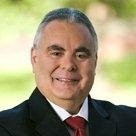 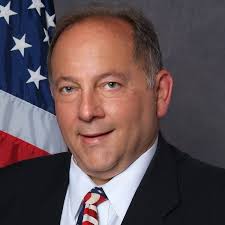 Stephanie Eubanks
Charlie Quattrone
Jeff Saperstein
Mark Craig
Paul Salvatore
Rick Rogers
Donation requests, Corporate Engagement, Community Outreach
Public Image and 
Signature Fundraising Event (Hope on the Vine)
Grants &   Fundraising Leadership
Club Promotional Materials, Attendance Management
New member recruiting & onboarding
Oversee Specific Projects & Committees, Interact
[Speaker Notes: https://pixabay.com/illustrations/ai-generated-man-business-suit-7849612/
https://pixabay.com/photos/woman-white-headshot-blonde-female-1460150/
https://pixabay.com/photos/woman-smiling-portrait-7338402/
https://pixabay.com/photos/woman-business-fashion-young-3060784/
https://pixabay.com/photos/woman-portrait-headshot-female-4525646/
https://pixabay.com/photos/young-clever-faces-people-happy-4549901/
https://pixabay.com/photos/business-man-man-portrait-male-805770/
https://pixabay.com/photos/startup-person-man-business-4859737/
https://pixabay.com/photos/black-man-portrait-kenya-headshot-7368384/]
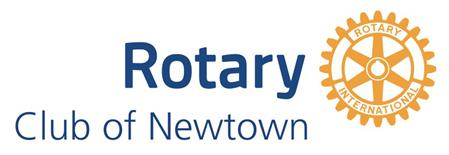 Board Members – NextGen
President
Treasurer
Secretary
Vice President
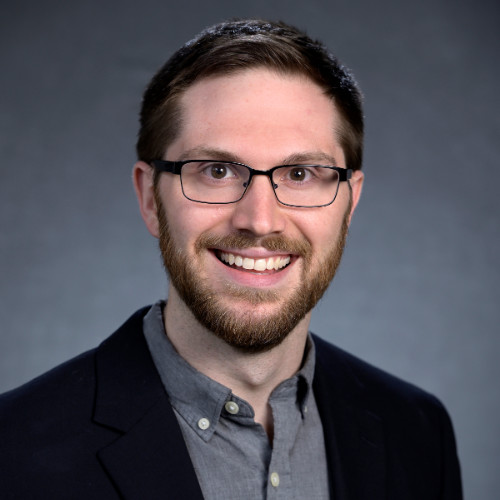 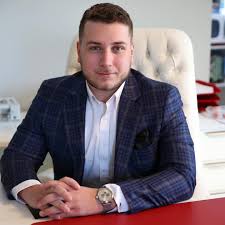 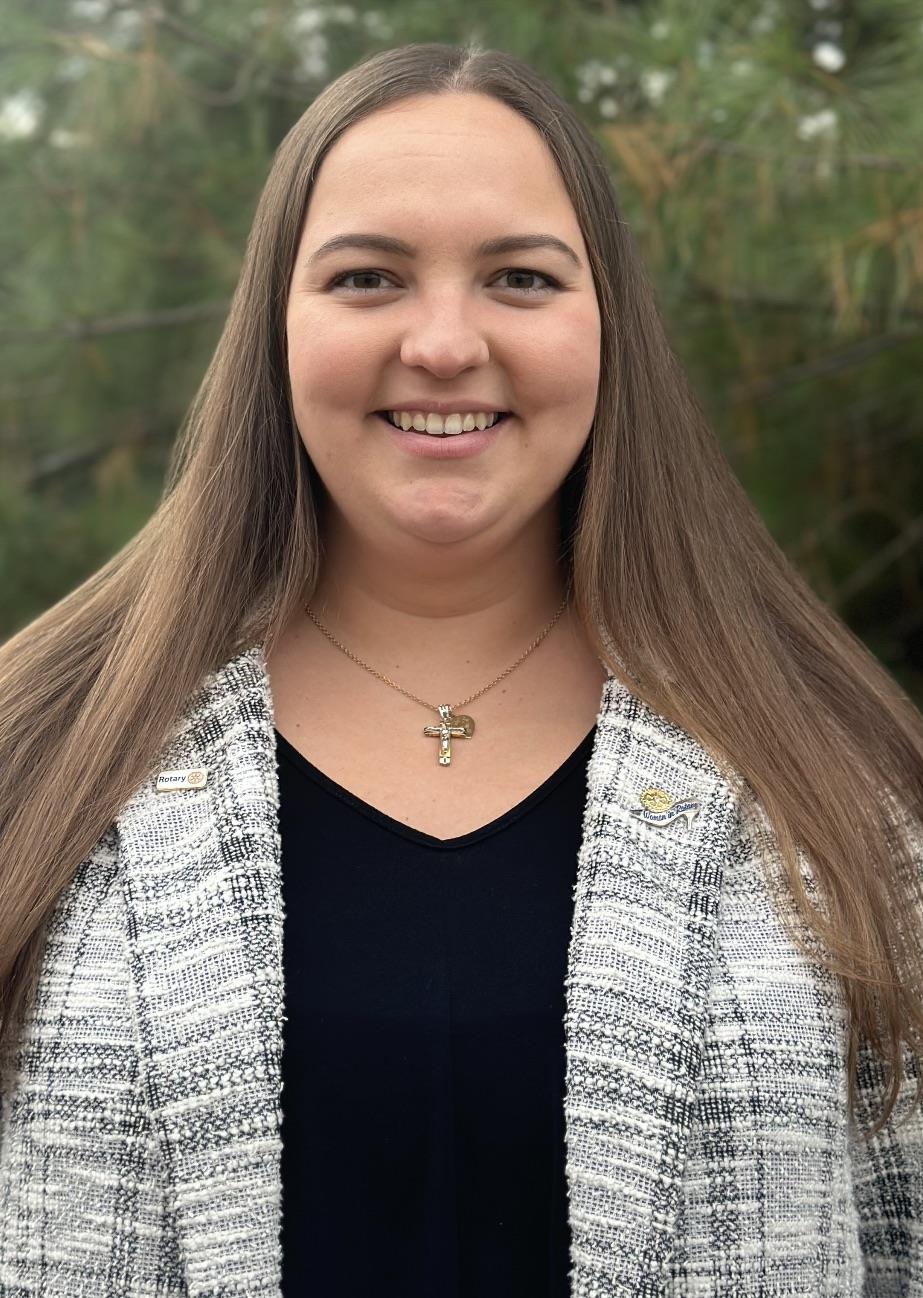 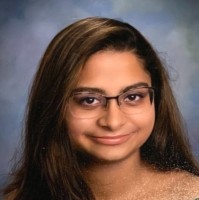 Kira Altomari
Nathan Breece
Ria Agarwal
Joe Adelmann
Manage the club's finances, ensuring accurate financial records, budgeting, and compliance with financial policies
Lead the club's activities, initiatives, and meetings, ensuring alignment with Rotary's mission and goals
Maintain records, club communication, newsletter, website, and ensuring compliance with Rotary's policies
Support the president in leading the club, and often overseeing specific projects or committees.
[Speaker Notes: https://pixabay.com/illustrations/ai-generated-man-business-suit-7849612/
https://pixabay.com/photos/woman-white-headshot-blonde-female-1460150/
https://pixabay.com/photos/woman-smiling-portrait-7338402/
https://pixabay.com/photos/woman-business-fashion-young-3060784/
https://pixabay.com/photos/woman-portrait-headshot-female-4525646/
https://pixabay.com/photos/young-clever-faces-people-happy-4549901/
https://pixabay.com/photos/business-man-man-portrait-male-805770/
https://pixabay.com/photos/startup-person-man-business-4859737/
https://pixabay.com/photos/black-man-portrait-kenya-headshot-7368384/]
Committee Overview
Diversity, Equity & Inclusion
Environmental Sustainability
Fellowship
Senior Accountants
Chairperson:
Chairperson:
Chairperson:
Shikha Prashar
Vacant
Landen Swain & Vacant
Primary Goal:
Primary Goal:
Primary Goal:
Ensure the club is inclusive and welcoming
Focus on environmental conservation efforts.
Create fellowship interest groups based on members' hobbies and interests  to foster club camaraderie
Importance:
Importance:
Addressing environmental issues helps preserve the planet for future generations, aligns with global sustainability goals, and positions the club as a leader in eco-friendly initiatives.
Creating a welcoming and inclusive environment attracts a diverse membership, fostering a rich exchange of ideas and perspectives which strengthens the club’s community impact.
Importance:
Strong fellowship bonds enhance member retention and engagement, creating a supportive network that makes club activities more enjoyable and effective.
Introduction
[Speaker Notes: https://unsplash.com/photos/7aakZdIl4vg]
Committee Overview
Fundraising & Development
Finance & Allocation
Senior Accountants
Hope on the Vine:
Chairperson:
Chairperson:
Stephanie Eubanks  & Danielle Witting
Ehab Abousabe
Rick Rogers & Vacant
Primary Goal:
Primary Goal:
Plan and execute fundraising activities.
Develop and manage the club’s budget.
Corporate Outreach   & Engagement
Importance:
Importance:
Effective fundraising supports the club’s philanthropic efforts and community projects, allowing for growth and expanded impact.


 Paul Salvatore, Jerry Agasar, Charlie Quottrone, Stephanie Eubanks
Sound financial management ensures the club can sustainably fund its projects and initiatives, maintaining financial accountability
Paul Salvatore
Introduction
Members:
Members:
Mick Petrucci, Ginny Kownurko, Paul Salvatore, Charlie Quattrone, Steve Sabel
[Speaker Notes: https://unsplash.com/photos/7aakZdIl4vg]
Committee Overview
Government & Community Relations
Governance
Grants
Senior Accountants
Chairperson:
Chairperson:
Chairperson:
Allen Fidler
Paul Salvatore & Jerry Agasar
Charlie Quattrone
Primary Goal:
Primary Goal:
Primary Goal:
Ensure understanding of club history and leadership selection process.
Build and maintain relationships with local government officials.
Identify potential grant opportunities
Importance:
Importance:
Importance:
Securing grants provides additional funding sources for projects, enhancing the club’s capacity to make a significant impact in the community.
Good governance practices ensure transparency, accountability, and continuity in leadership, fostering trust within the club
Strong relationships with local government facilitate advocacy for policies beneficial to the community and ensure the club is informed and influential in local decision-making.
Introduction
Members:
Members:
SA Vaneswaran
Mark Craig, Allen Fidler
[Speaker Notes: https://unsplash.com/photos/7aakZdIl4vg]
Committee Overview
Marketing & Community Outreach
Historian
Membership
Senior Accountants
Chairperson:
Chairperson:
Chairperson:
Jennifer Ceslak
Mark Craig
Mark Craig
Primary Goal:
Primary Goal:
Primary Goal:
Enhance Rotary’s visibility, promote its mission and activities, and engage the community.
Document and update the club's history.
Develop strategies to recruit and retain members.
Importance:
Importance:
Importance:
A growing and engaged membership base is crucial for the club’s vitality and ability to achieve its goals, ensuring sustained involvement and fresh ideas.
Preserving the club’s history honors past achievements, educates new members, and maintains a legacy that inspires future initiatives.
Creating public awareness and support for Rotary's initiatives drives membership growth & community eng
Introduction
Members:
Members:
Members:
Paul Salvatore
Stephanie Eubanks (Public Image), Debbie Verwoerd
Steve Sabel
[Speaker Notes: https://unsplash.com/photos/7aakZdIl4vg]
Committee Overview
Meetings, Programs & Events
Service Projects
Holiday Projects:
Chairperson:
Chairperson:
Paul Salvatore
Danielle Wittig
Jerry Asgar & Cathy Asgar
Primary Goal:
Primary Goal:
Enhance member engagement through well-organized and impactful meetings and events.
Orchestrate community service projects that address local and global needs
Inter Club / Non-Profit Showcase
Importance:
Nathan Breece
Importance:
Meaningful community engagement drives lasting positive impacts through well-coordinated service initiatives.
High-quality programs and events keep members engaged, informed, and inspired, driving the club’s mission, and enhancing its relevance in the community.
Introduction
Members:
Paul Salvatore, Nathan Breece
[Speaker Notes: https://unsplash.com/photos/7aakZdIl4vg]
Committee Overview
Technology & Innovation
Youth Services & Literacy
Sunshine Outreach & Senior Engagement
Senior Accountants
Chairperson:
Chairperson:
Chairperson:
Kyle Davis
Donna Miller, Susan Schino, Rick Rogers
Mick Pettrucci
Primary Goal:
Primary Goal:
Primary Goal:
Enhance the club's use of technology.
Support members during times of illness, loss, or personal challenges.
Engage and support young people in the community.
Importance:
Importance:
Importance:
Leveraging technology improves communication, streamlines operations, and ensures the club remains current and efficient in the digital age.
Focusing on youth services and literacy invests in the future, empowering the next generation and fostering a culture of learning and service.
Providing emotional support strengthens the club’s community, fostering a sense of care and solidarity among members.
Introduction
Members:
Bindu Agarwal, Ryan Krocke (Senior Engagement)
[Speaker Notes: https://unsplash.com/photos/7aakZdIl4vg]